Existing ABAL Process: Benefits and ChallengesPG&E’s Perspective
CAEECC Working Group Meeting
October 22, 2019
Existing Process Benefits
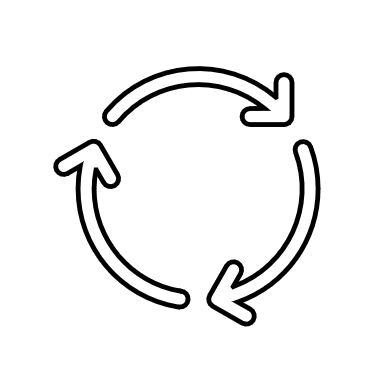 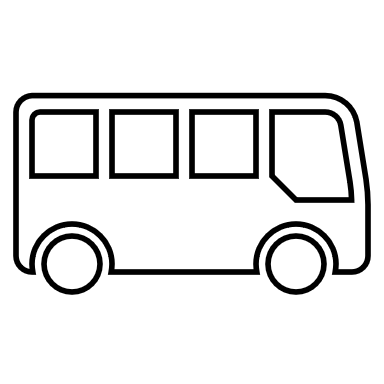 Existing Process Challenges
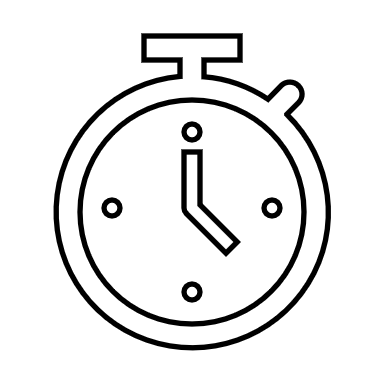 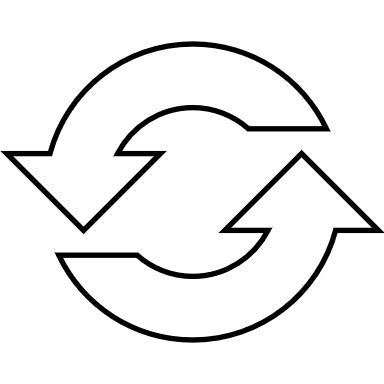 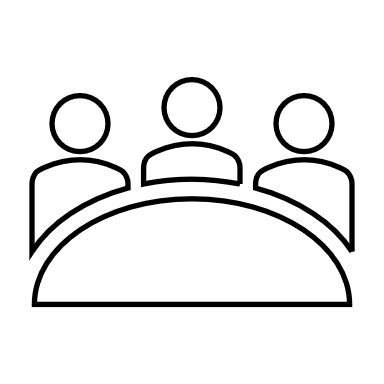